جلسه هفتمSQLادامه
پایگاه داده
آنچه در اين جلسه مي خوانيد:
رده‌هاي تكنولوژيكي سيستم مديريت پايگاه داده‌ها
1)  زبان SQL

   - دستورات insert  و update

2) برنامه نويسي پايگاه داده در .Net

   - وصل شدن از .net به SQL server
   - اجرای يک Query (Select) از طريق برنامه
رده‌هاي تكنولوژيكي سيستم مديريت پايگاه داده‌ها
دستور Insert
درج يک رکورد جديد در جدول
رده‌هاي تكنولوژيكي سيستم مديريت پايگاه داده‌ها
Insert into نام جدول (فیلد1 , فيلد2 , …) values(مقدار1 , مقدار2 , …)







Insert into S (Id, Name, Family, Field) Values (‘84140’, ‘Karim’, ‘Karimi’, ‘Math’)
رابطه S
رابطه S
درج يک رکورد جديد در جدول
تعريف داده از ديدگاه ANSI
- زمانی که بخواهيم در تمام  فيلدها مقدار وارد کنيم ذکر نام فيلدها ضرورتی ندارد، پس:
 Insert into نام جدول values(مقدار1 , مقدار2 , …)

Insert into S Values (‘84140’, ‘Karim’, ‘Karimi’, ‘Math’)

- اما اگر فقط به تعدادی از فيلدها بخواهيم مقدار دهيم، ذکر نام آن فيلدها لازم است:

Insert into S (Id, Name, Family) Values (‘84140’, ‘Karim’, ‘Karimi’)
درج يک رکورد جديد در جدول
تعريف داده از ديدگاه ANSI
برای جداولی که کليد Auto Increment دارند، هنگام درج مجبوريم نام فيلدها را ذکر کنيم چون به فيلد کليد نمی توانيم مقدار دهيم.
رابطه STC
Insert into STC (Sid, Cid, Tid, Mark) values(‘84120’, ‘103’, 3, 13)
درج رکوردهای حاصل از يک Select در يک جدول
رده‌هاي تكنولوژيكي سيستم مديريت پايگاه داده‌ها
بجای مجموعه ثابتی از مقادير می توانيم مجموعه مقادير حاصل از يک دستور Select را در يک جدول درج کنيم.
Insert into نام جدول (فيلدها) values (select دستور )
مثال: شماره، نام و نام خ اساتيد                                                               را در جدول دانشجويان نيز درج 		                                           کنيد.
Insert into S (Sid, SName, Sfamily) values (Select TId,Tname,Tfamily from T)
رابطه S
رابطه T
رابطه S
داده
دستور Update
تغيير مقادير رکوردها
رده‌هاي تكنولوژيكي سيستم مديريت پايگاه داده‌ها
Update نام جدول set تغييرات  Where  شرط
تغييرات روی تمام رکوردهايي که شرط را دارند اعمال می شود.





مثال: دستوری که عنوان رشته دانشجويان رشته Computer را به Software تغيير دهد.

Update S Set field = ‘software’ Where field = ‘computer’
رابطه S
مثال
رده‌هاي تكنولوژيكي سيستم مديريت پايگاه داده‌ها
مثال: نام دانشجويي با شماره 86110 را به Reza و رشته او را به software تبديل کنيد.
Update S Set Sname = ‘Reza’ , field = ‘software’ Where Sid = 86110
مثال: تعداد واحد دروسی را که تاکنون اخذ نشده اند به 4 تبديل کنيد.
Update C Set Units = 4 Where Cid Not in (Select Cid from STC)
مثال: نمرات کمتر از 10 دانشجويان در درس OS را 1 نمره اضافه کنيد.
Update STC Set mark = mark+1 Where  
   mark<10 and Cid in (Select Cid from C where Cname= ‘OS’)
رابطه S
رابطه T
رابطه C
رابطه STC (جدول نمرات)
براي ايجاد يك برنامه كاربردي دو روش وجود دارد:
دستور Delete
حذف رکوردها
رده‌هاي تكنولوژيكي سيستم مديريت پايگاه داده‌ها
Delete from نام جدول Where  شرط
تمام رکوردهايي که شرط را دارند حذف می شوند.





مثال: دستوری که دانشجويان رشته Computer را از ليست حذف کند.

Delete from S Where field = ‘computer’
رابطه S
چند مثال:
رده‌هاي تكنولوژيكي سيستم مديريت پايگاه داده‌ها
مثال: دروسی را که تاکنون اخذ نشده اند از ليست دروس حذف کنيد.
Delete from C Where Cid Not in (Select Cid from STC)
مثال: دانشجويانی را که تاکنون بيش از 10 بار افتاده اند را از ليست حذف کنيد.
Delete from S Where Sid in 
   (Select Sid from STC where mark<10 group by Sid Having Count(mark)>10 )
رابطه S
رابطه T
رابطه C
رابطه STC (جدول نمرات)
رده‌هاي تكنولوژيكي سيستم مديريت پايگاه داده‌ها
برنامه نويسي پايگاه داده در .Net
معرفی اشيای اصلی برای کار با DB
رده‌هاي تكنولوژيكي سيستم مديريت پايگاه داده‌ها
SqlConnection: برای ارتباط بين محيط برنامه نويسي و DB
 SqlDataAdapter: اجرای يک Query (Select)
 DataTable: دربرگيرنده نتيجه اجرای يک Select (در حافظه است و قابل مشاهده نيست)
 DataGrid: نمايش محتويات يک DataTable
 SqlCommand: اجرای يک دستور insert ، Delete يا Update
رده‌هاي تكنولوژيكي سيستم مديريت پايگاه داده‌ها
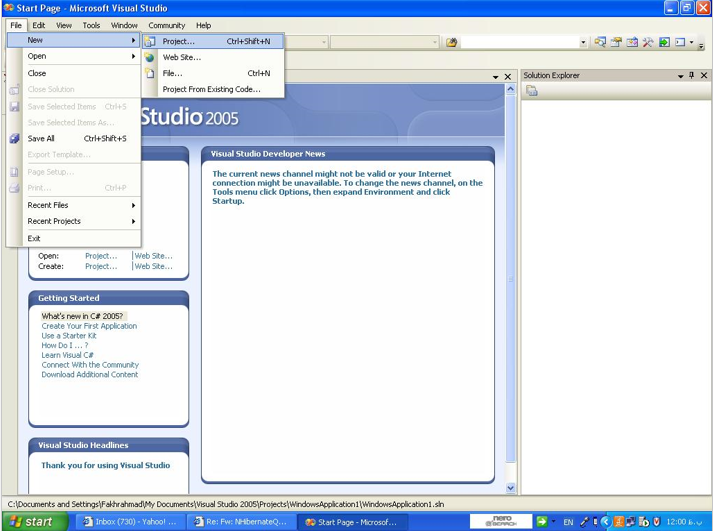 رده‌هاي تكنولوژيكي سيستم مديريت پايگاه داده‌ها
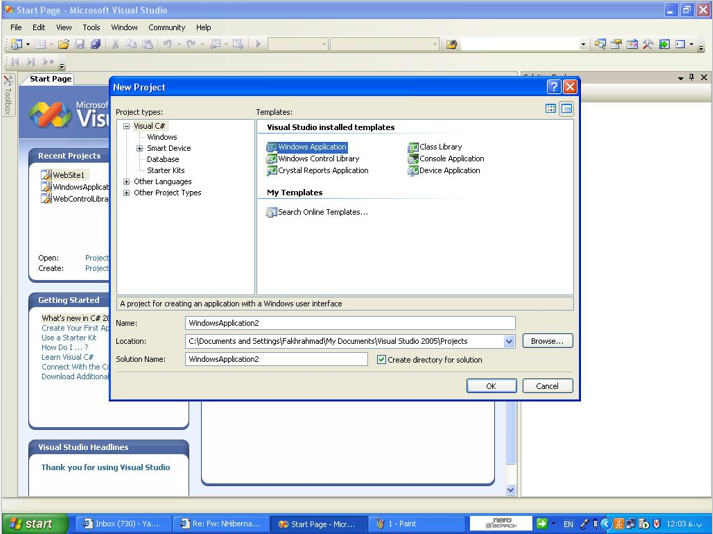 رده‌هاي تكنولوژيكي سيستم مديريت پايگاه داده‌ها
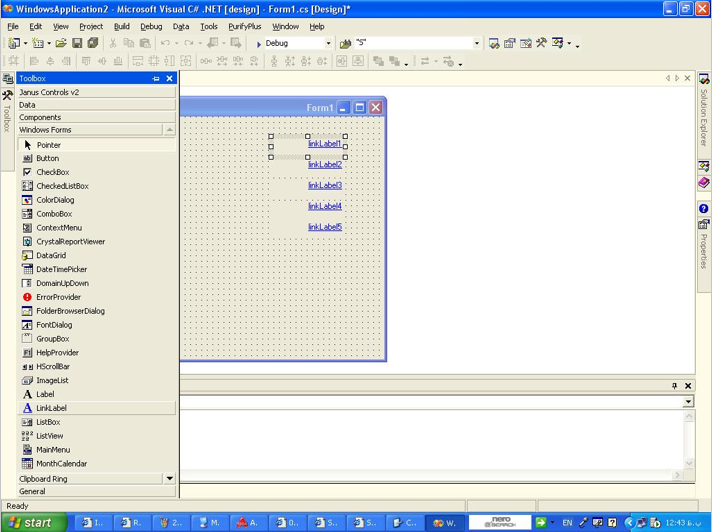 رده‌هاي تكنولوژيكي سيستم مديريت پايگاه داده‌ها
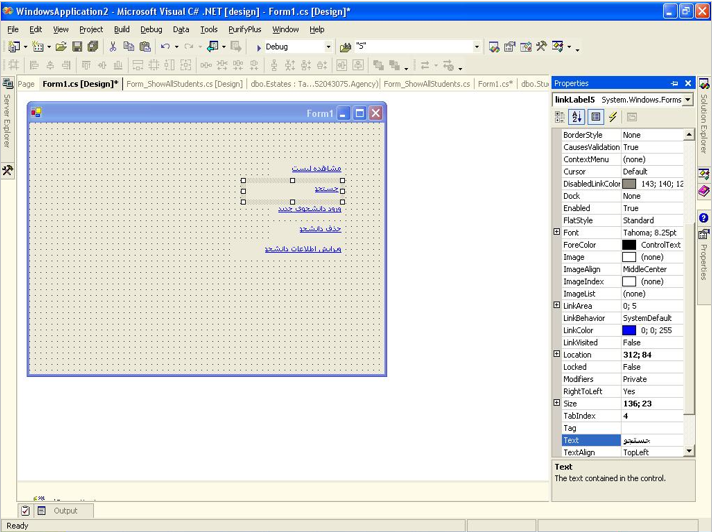 رده‌هاي تكنولوژيكي سيستم مديريت پايگاه داده‌ها
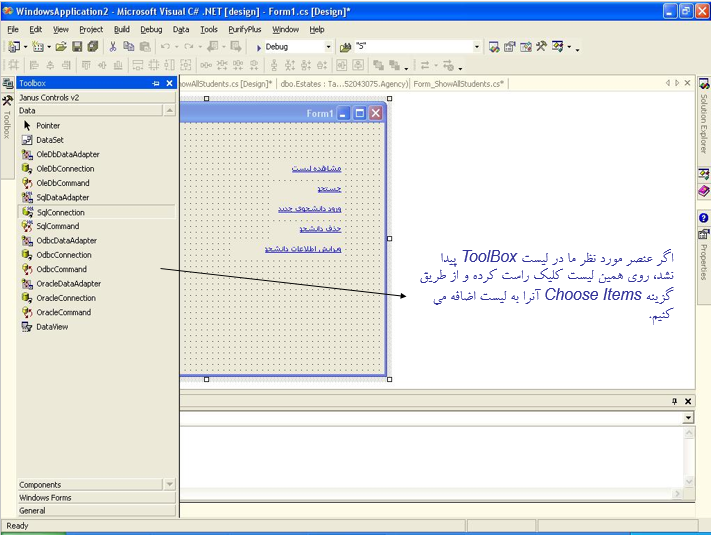 رده‌هاي تكنولوژيكي سيستم مديريت پايگاه داده‌ها
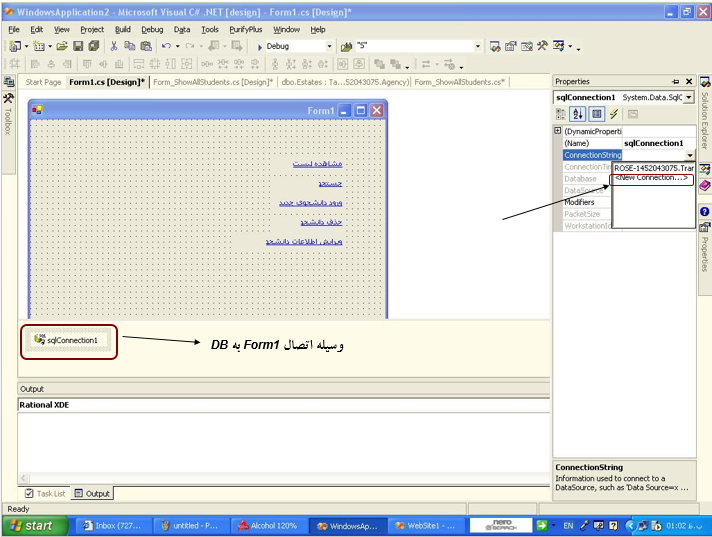 رده‌هاي تكنولوژيكي سيستم مديريت پايگاه داده‌ها
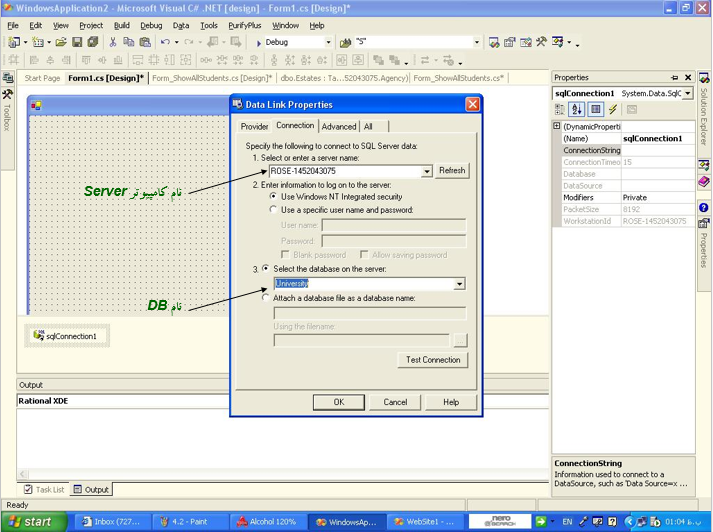 رده‌هاي تكنولوژيكي سيستم مديريت پايگاه داده‌ها
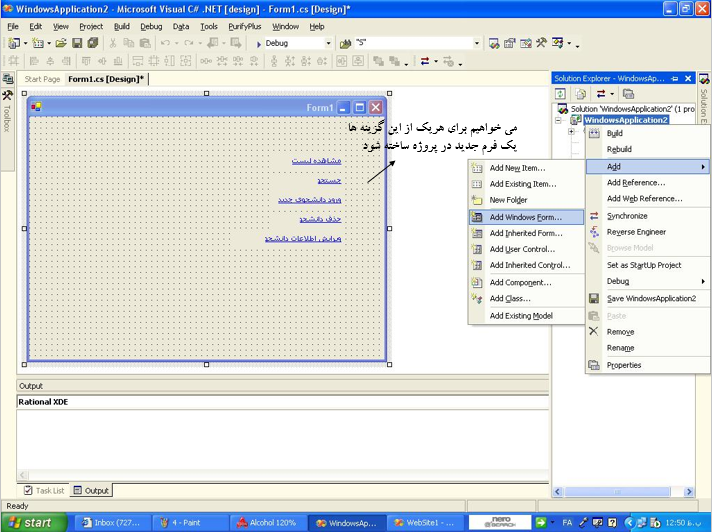 رده‌هاي تكنولوژيكي سيستم مديريت پايگاه داده‌ها
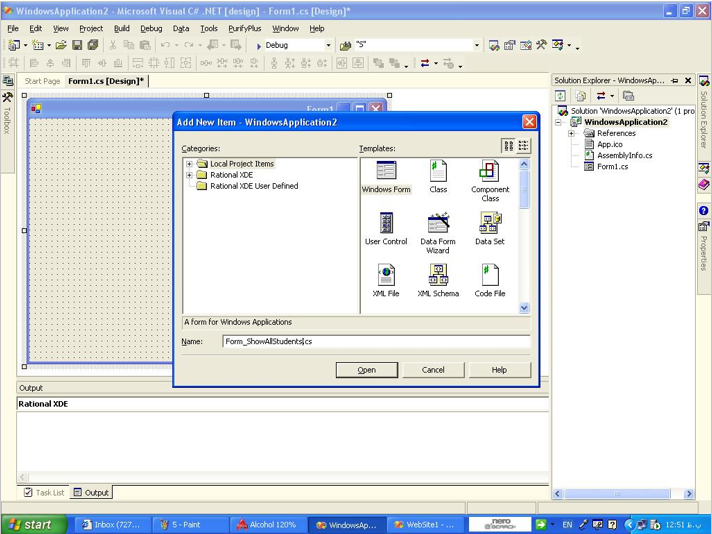 رده‌هاي تكنولوژيكي سيستم مديريت پايگاه داده‌ها
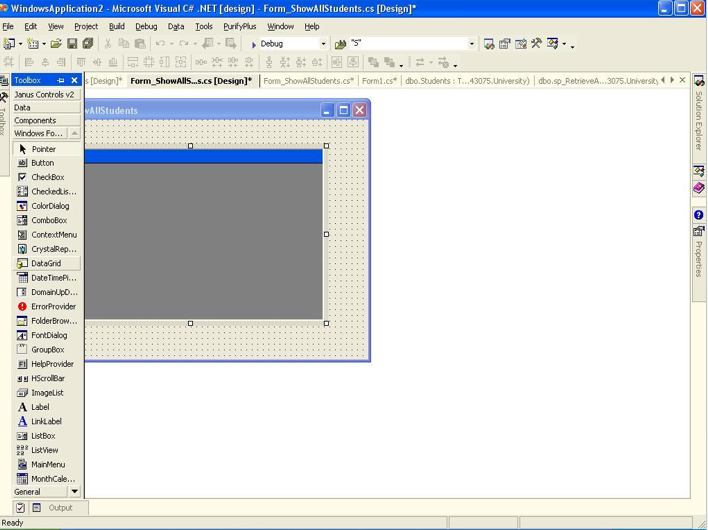 رده‌هاي تكنولوژيكي سيستم مديريت پايگاه داده‌ها
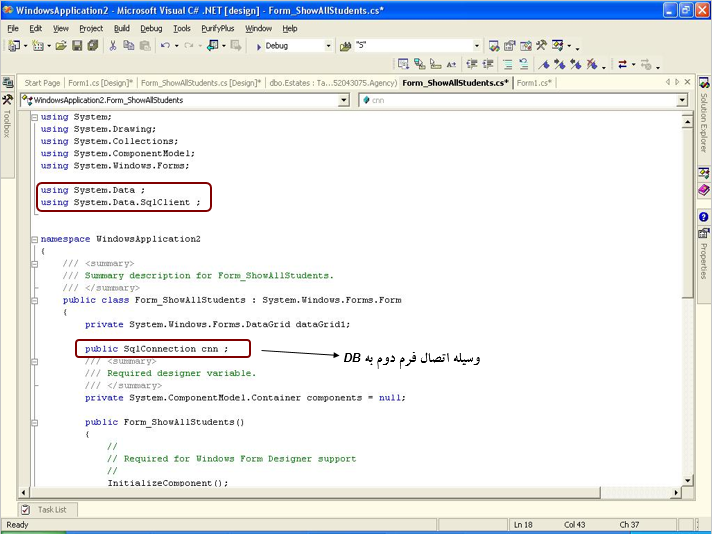 رده‌هاي تكنولوژيكي سيستم مديريت پايگاه داده‌ها
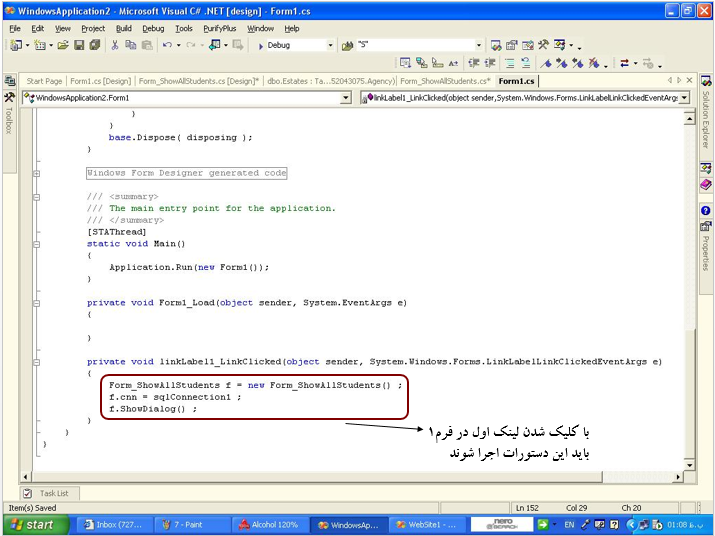 رده‌هاي تكنولوژيكي سيستم مديريت پايگاه داده‌ها
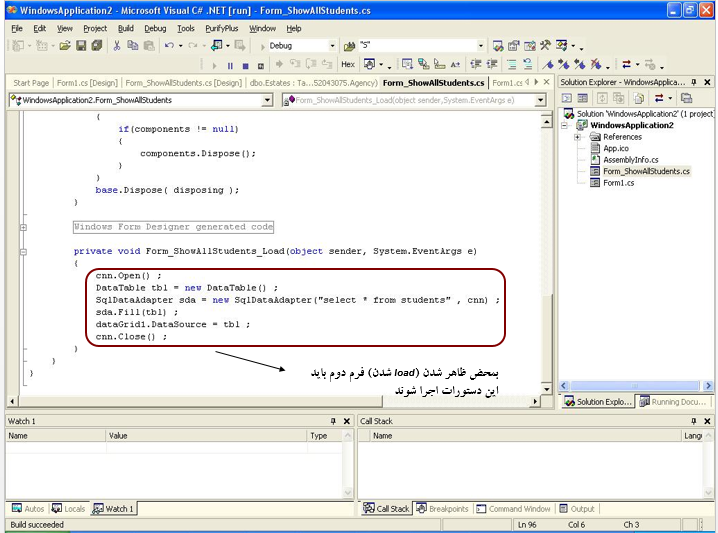 رده‌هاي تكنولوژيكي سيستم مديريت پايگاه داده‌ها
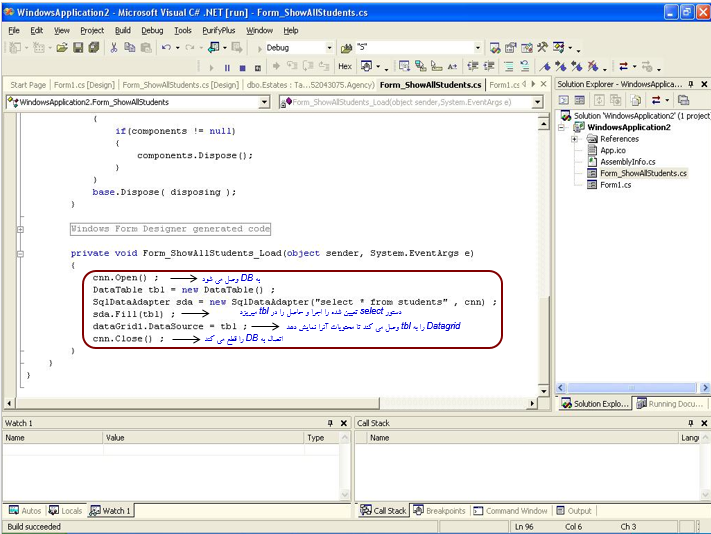 رده‌هاي تكنولوژيكي سيستم مديريت پايگاه داده‌ها
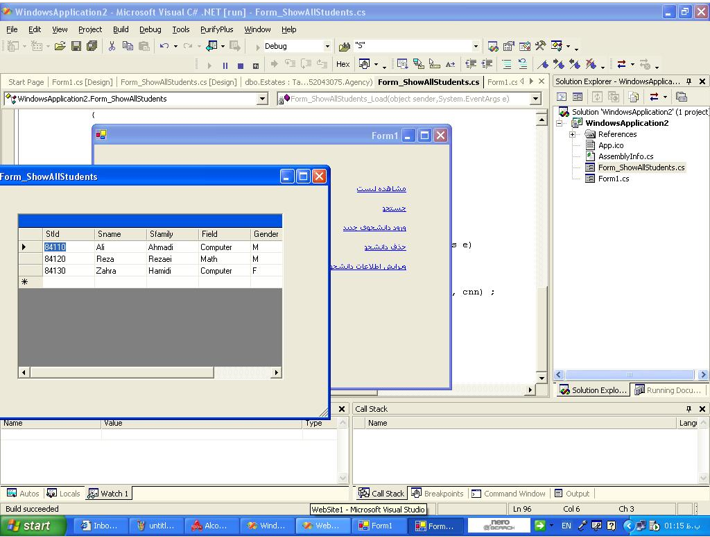 رده‌هاي تكنولوژيكي سيستم مديريت پايگاه داده‌ها
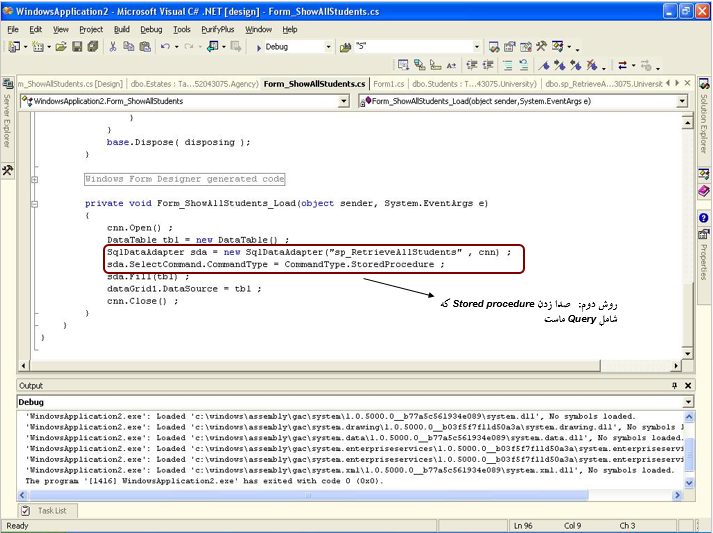 رده‌هاي تكنولوژيكي سيستم مديريت پايگاه داده‌ها
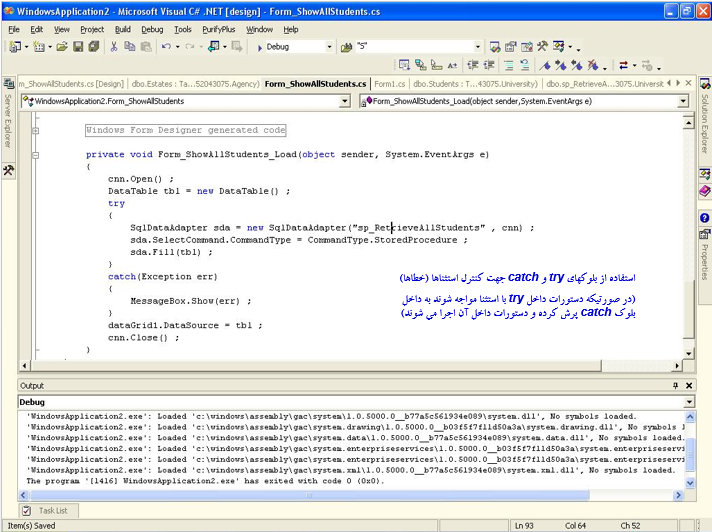